Cybersecurity Education
Victor Piotrowski
Education and Human Resources Directorate
National Science Foundation
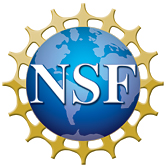 Cybersecurity Education Funding
CyberCorps®:Scholarship for Service (SFS) – up to $900K per project (capacity building)
Transforming Undergraduate Education in STEM (TUES) – up to $600K/project
Advanced Technological Education (ATE) – up to $800K/project
Secure and Trustworthy Cyberspace (SaTC) – up to $300K/project
DIMACS Workshop for Aspiring SaTC PIs
Faculty Expertise
Professional development of faculty expertise in Cybersecurity
Broad impact required
DIMACS Workshop for Aspiring SaTC PIs
Curriculum Guidelines
Development, deployment, and evaluation of curriculum models
Leading to wide adoption nationally
DIMACS Workshop for Aspiring SaTC PIs
Pathways
Development of pathways between two-year and four-year programs 
Development of pathways between four-year and graduate programs 
With extensive adoption
DIMACS Workshop for Aspiring SaTC PIs
Accelerated Programs
Development of fast track bachelor's + master's degrees
Development of accelerated degree or certificate programs for veterans, career changers, and non-traditional students
DIMACS Workshop for Aspiring SaTC PIs
Curriculum Integration
Integration of security topics into computer science, IT, engineering or other programs
Pervasive adoption
DIMACS Workshop for Aspiring SaTC PIs
Transition to Education
Models for the integration of research experiences into degree programs
Not research funding
DIMACS Workshop for Aspiring SaTC PIs
Outreach
Promote interest at K-12 level
Evaluation of the effectiveness of competitions, games, and other outreach and retention activities
DIMACS Workshop for Aspiring SaTC PIs
Increase Diversity
Increase the diversity of the cybersecurity workforce.
A focus on recruiting and retaining underrepresented minorities, women and/or veterans is strongly encouraged
DIMACS Workshop for Aspiring SaTC PIs
Other
Innovative and creative projects 
Strengthen partnerships between higher education, government, and industry
DIMACS Workshop for Aspiring SaTC PIs
Evaluation
Clearly stated goals 
Evaluation plan explains how goals will be measured  
Formative evaluation and summative evaluation
Independent evaluation expert
DIMACS Workshop for Aspiring SaTC PIs